español @ The Frostery, DelphBeginners 1Introductory ConversationLesson 6
Miércoles 24 de abril
Sam Doodson
Saddleworth Language School
www.saddleworthlanguagschool.com
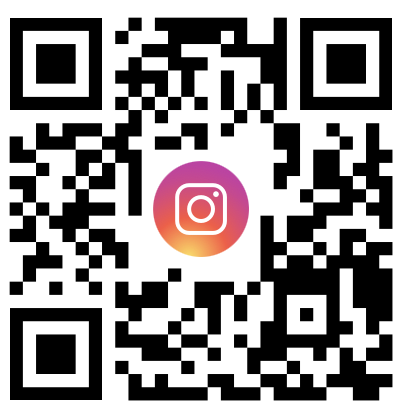 Revisiting vocabulary…
Nombre: Paulo
Apellido: De Souza
Edad:
Nacionalidad:
Profesión:
Correo electrónico: paulo102@gmail.com
Teléfono:
Nombre:
Apellido: Meyerhofer
Edad: 24 años
Nacionalidad: Alemana
Profesión:
Correo electrónico: meyerhofer@gmail.com
Teléfono: No tiene
Nombre:
Apellido: Vigny
Edad:
Nacionalidad: Francesca
Profesión: Camarera
Correo electrónico: 999vigny@hotmail.fr
Teléfono:
https://campus-difusion.avallainmagnet.com/courses/8ccbcfd4-9df4-42e2-855b-5a1d64f1b227/nodes/146a5cae-16ab-4022-bff0-a13207941fc8/work
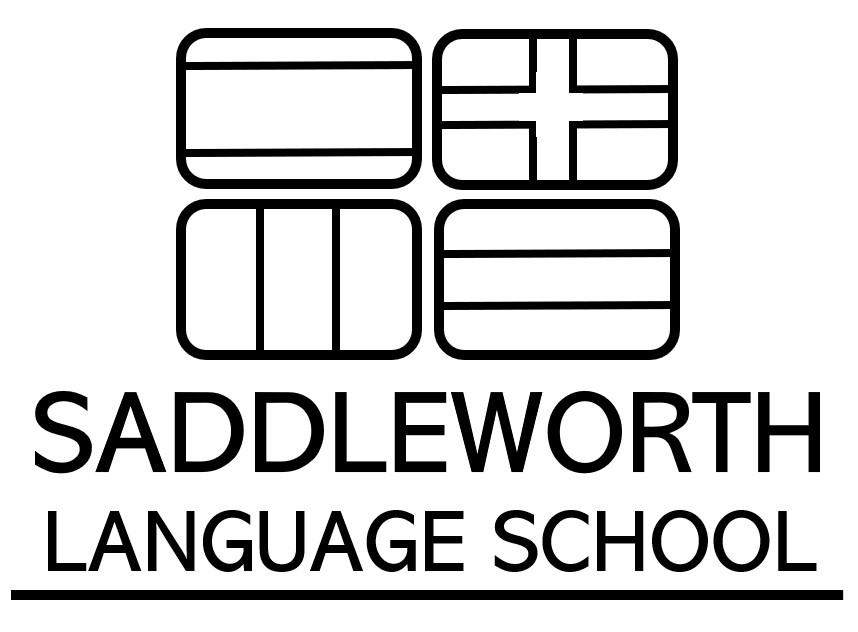 ¿Cómo te llamas? 
Cúal es tu apellido? 
¿Cómo se escribe? 
¿Cuántos años tienes? 
¿De dónde eres? 
¿En qué trabajas? ¿A qué te dedicas? 
Tienes correo electrónico? 
¿Cuál es tu número de teléfono?
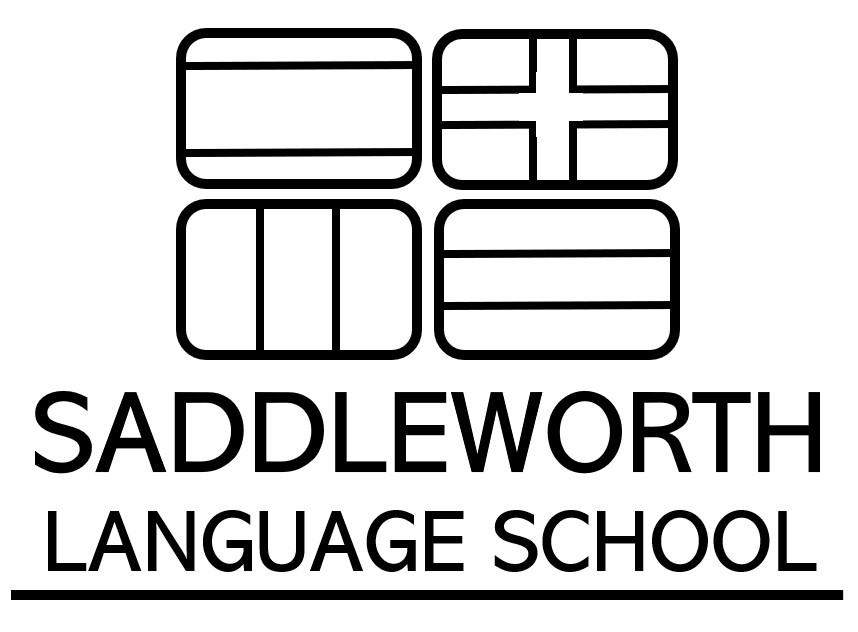 Nombre:
Apellido: 
Edad:
Nacionalidad: 
Profesión: 
Correo electrónico: 
Teléfono:
Nombre:
Apellido: 
Edad:
Nacionalidad: 
Profesión: 
Correo electrónico: 
Teléfono:
Nombre:
Apellido: 
Edad:
Nacionalidad: 
Profesión: 
Correo electrónico: 
Teléfono:
Nombre:
Apellido: 
Edad:
Nacionalidad: 
Profesión: 
Correo electrónico: 
Teléfono:
¿Cómo te llamas? Cúal es tu apellido? ¿Cómo se escribe? ¿Cuántos años tienes? ¿De dónde eres? ¿En qué trabajas? ¿A qué te dedicas? Tienes correo electrónico? ¿Cuál es tu número de teléfono?
Verbs
‘doing words’ i.e. the action in a sentence e.g. I am a teacher. I play the piano. I have a dog. My name is Sam. We learn Spanish on Wednesdays.
Most follow a set pattern (regular verbs), some do not (irregular verbs)
The infinitive form of a verb is the main verb before any changes have been made to its tense or subject and it can’t usually be used in a sentence yet. It is the part of a verb found in a dictionary e.g. to play
Some verbs are ‘high frequency’ i.e. used the most and we will learn the high frequency verbs first
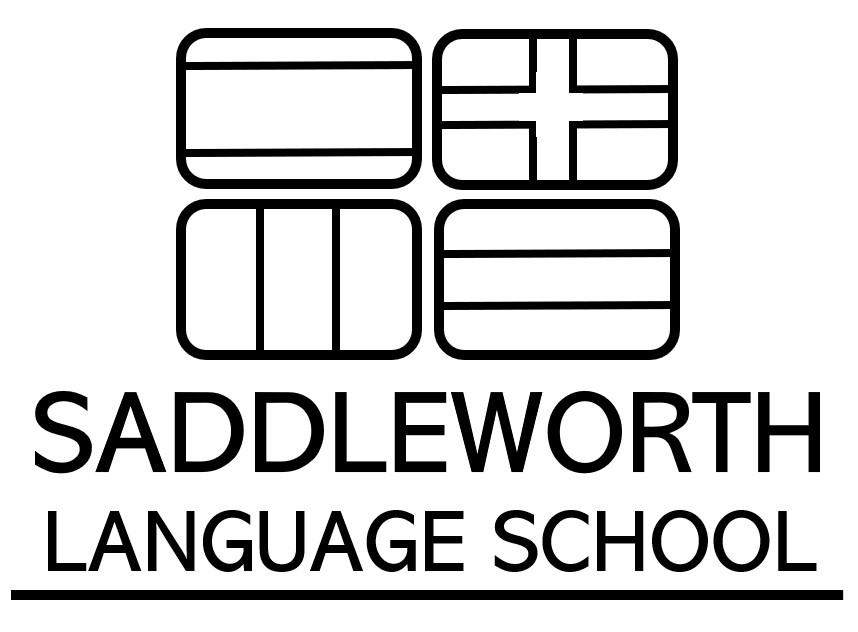 Verbs
You always learn a verb in its paradigm / full conjugation in the present tense. This is what this looks like

Yo soy		nosotros/as somos
Tú eres	vosotros/as soís
él/ella es	ellos/ellas son

The bold parts are called personal pronouns. They tell you who is doing the action of the verb and when learning a verb paradigm they always appear in this order. It has logic. Yo = I, tú = you, él = he, ella = she, nosotros/as = we, vosotros/as = you, ellos/ellas = they
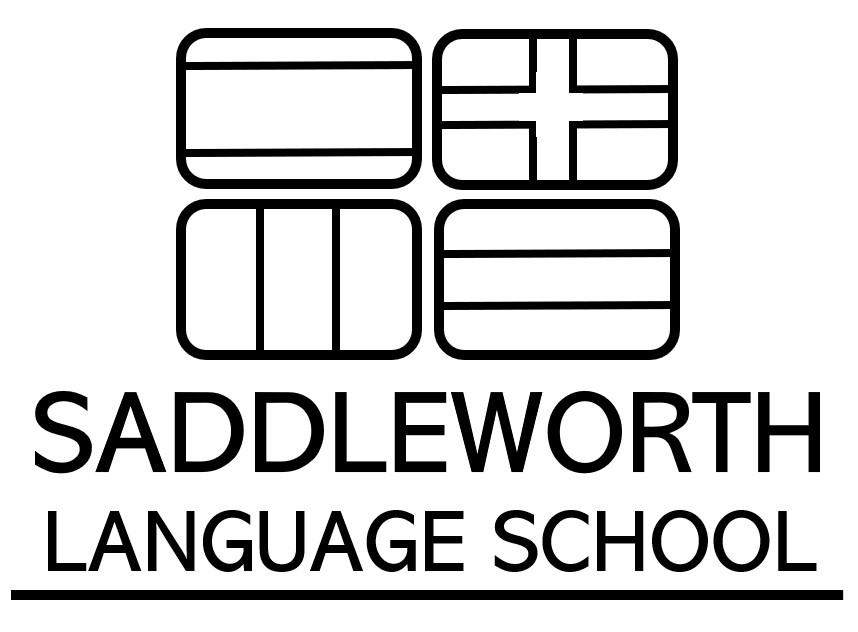 Verbs
This is the first full verb I’d like to introduce you to because it is used a lot

yo soy 	nosotros/as somos
I am		We are
tú eres	vosotros/as soís
You are	You are
él/ella es	ellos/ellas son
He/she is	They are
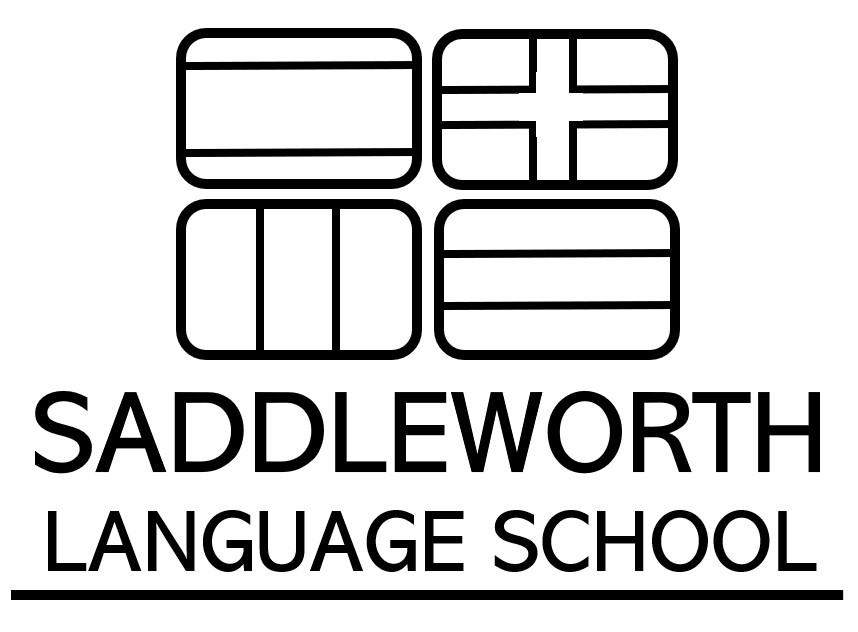 Verbs
In context

Yo soy profesora.
Yo soy inglesa.
Tú eres periodista.
Nosotros somos estudiantes de español.
OR
Soy profesora.
Soy inglesa.
Eres periodista.
Somos estudiantes de español.
yo soy 	nosotros/as somos
I am		We are
tú eres	vosotros/as soís
You are	You are
él/ella es	ellos/ellas son
He/she is	They are
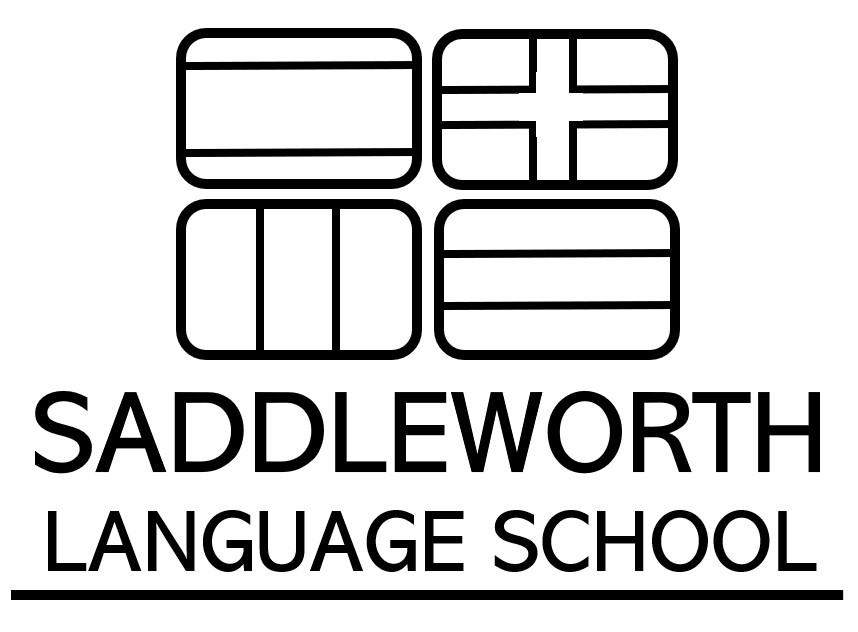 New block booking available
10 week block from Wednesday 1st May until Wednesday 10th July (one week break on Wednesday 29th May) 
£100 for ten weeks, but you can pay 2 x £50, if you prefer – one payment prior to 1st May and the other prior to 12th June
Bookable on my website OR by BACS Saddleworth Language School Ltd. Acc no: 58822192 Sort code: 60-83-71
There will be a break for summer to allow for holidays/ my holiday club and classes will resume in September 
I hope you consider continuing!